Haddam Garden ClubAnnual Pot Luck Lunch and Plant AuctionAt the Home of Elizabeth AdamsJune 11, 2019
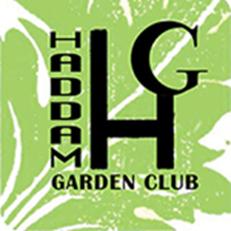 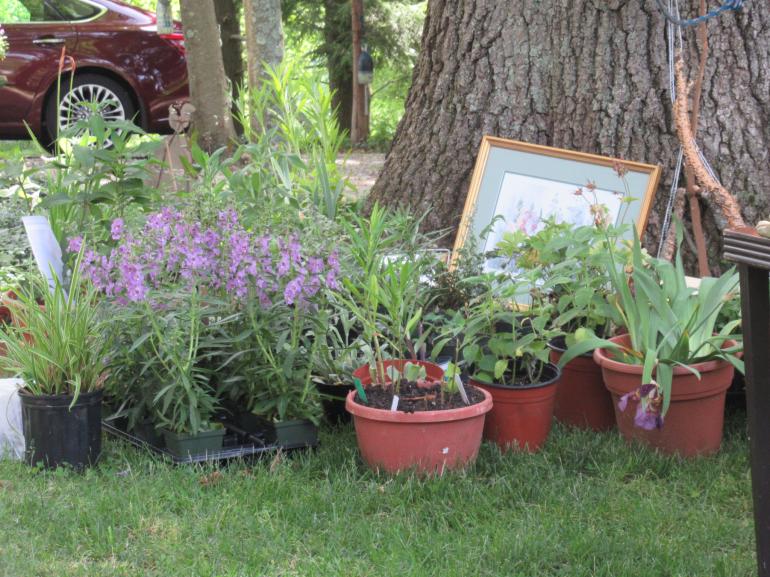 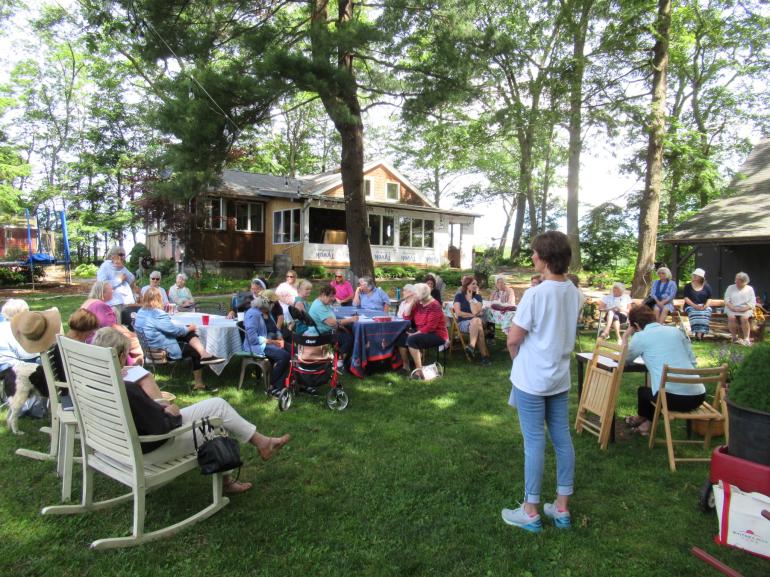 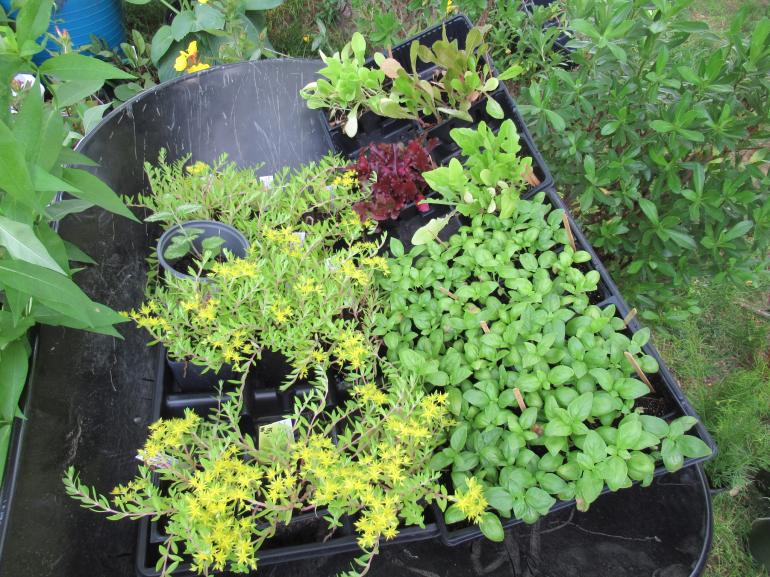 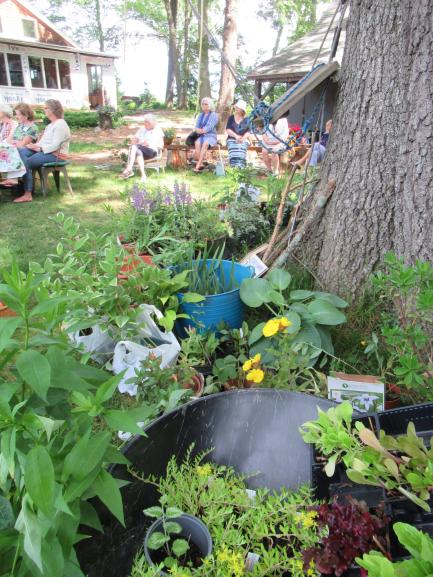 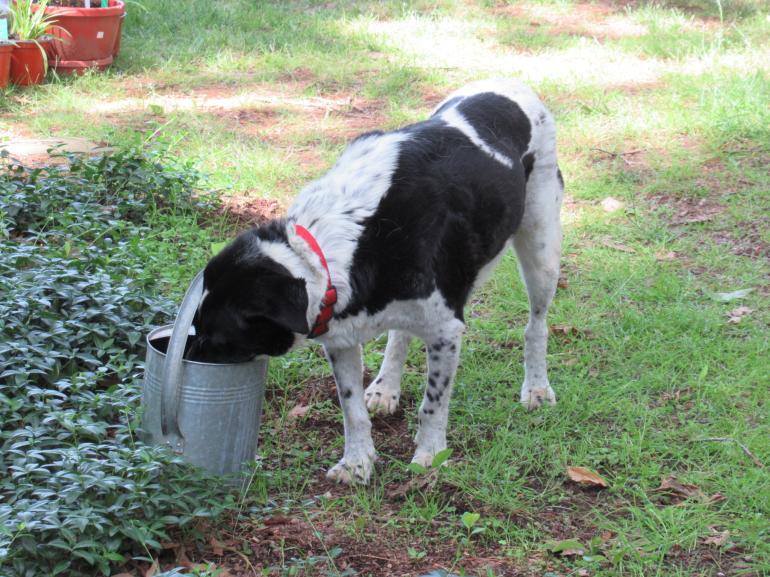 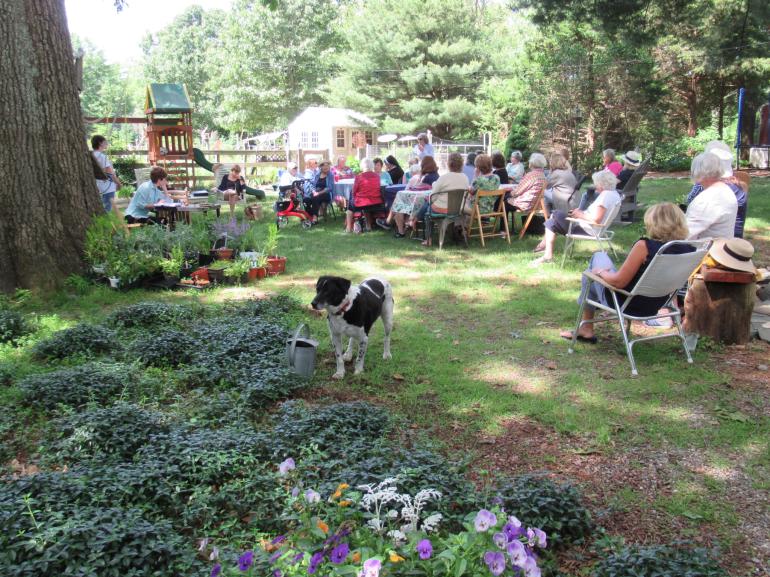 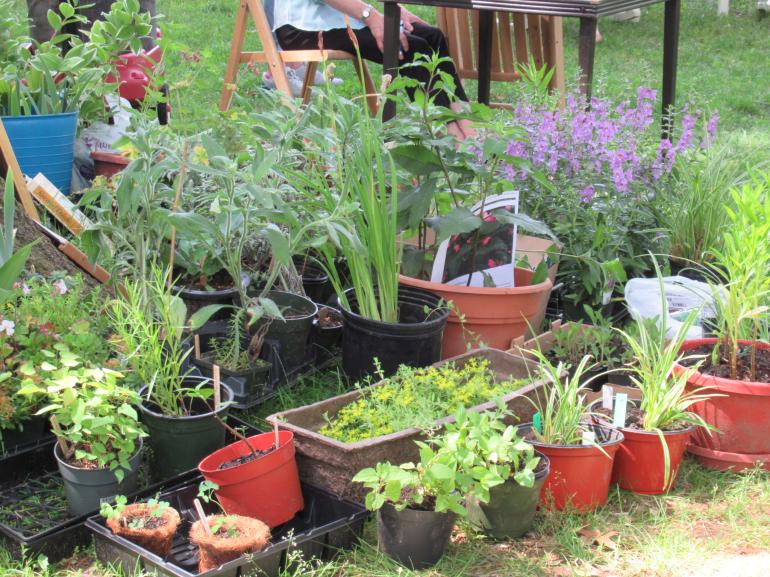 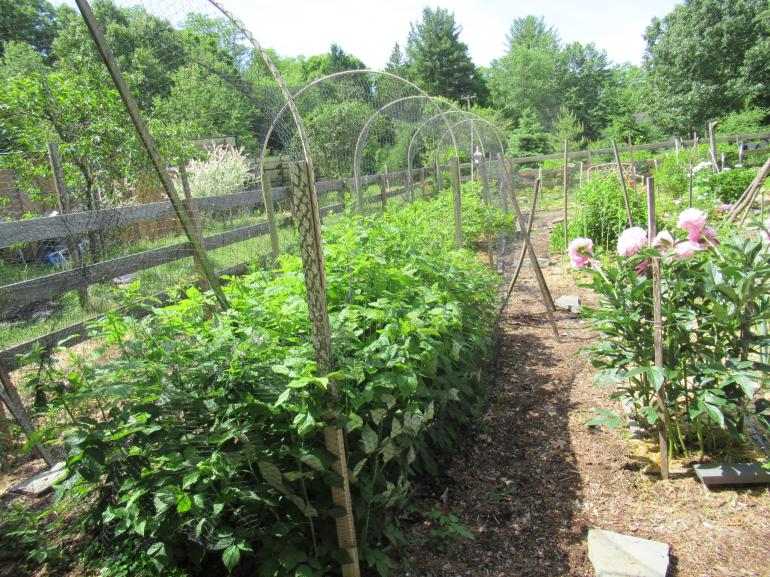 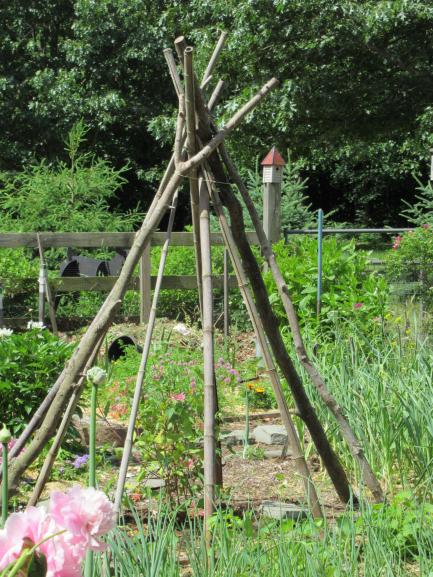 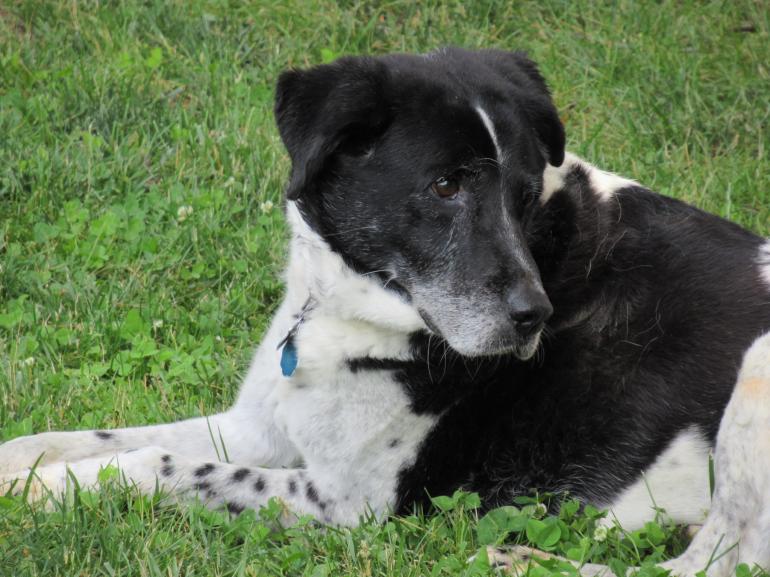 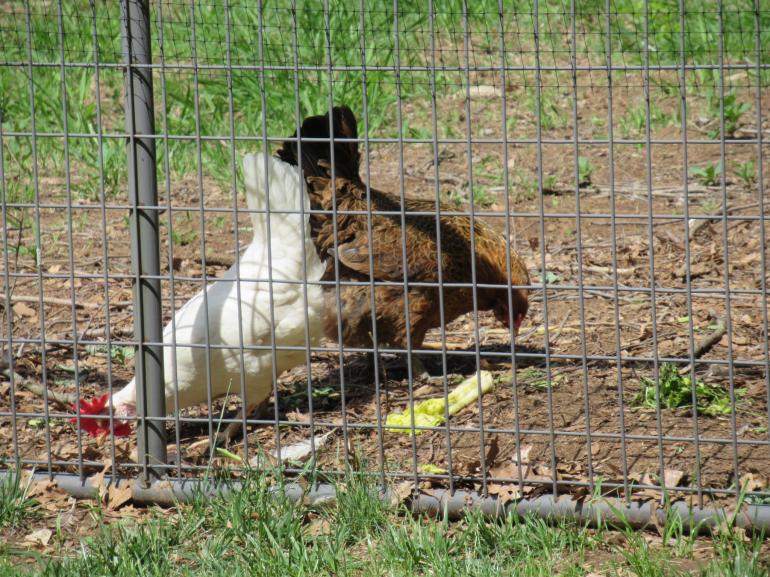 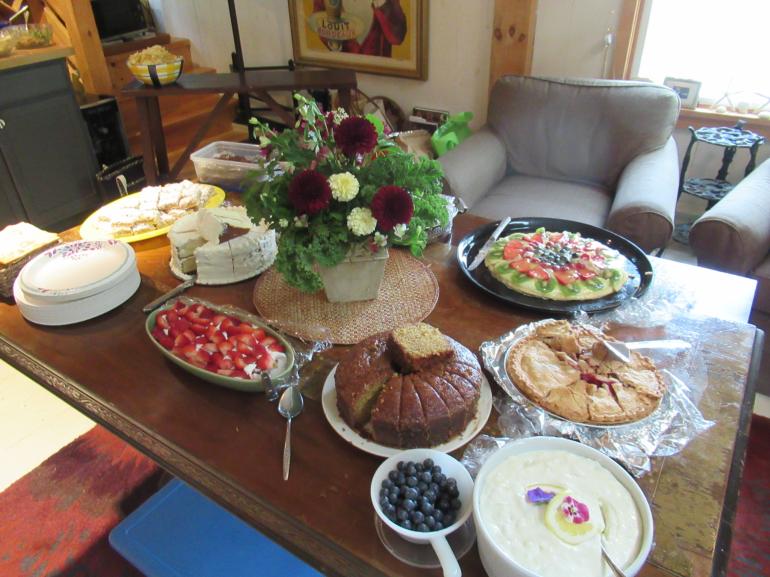 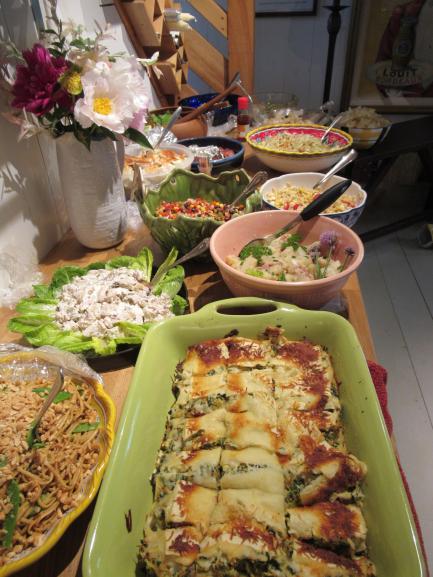 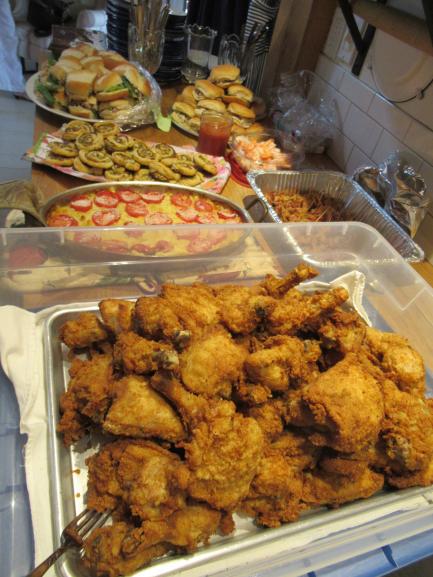 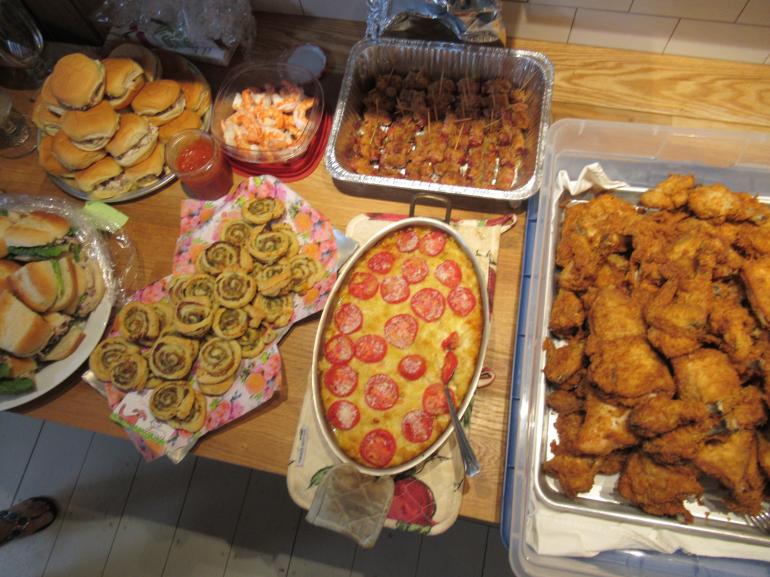 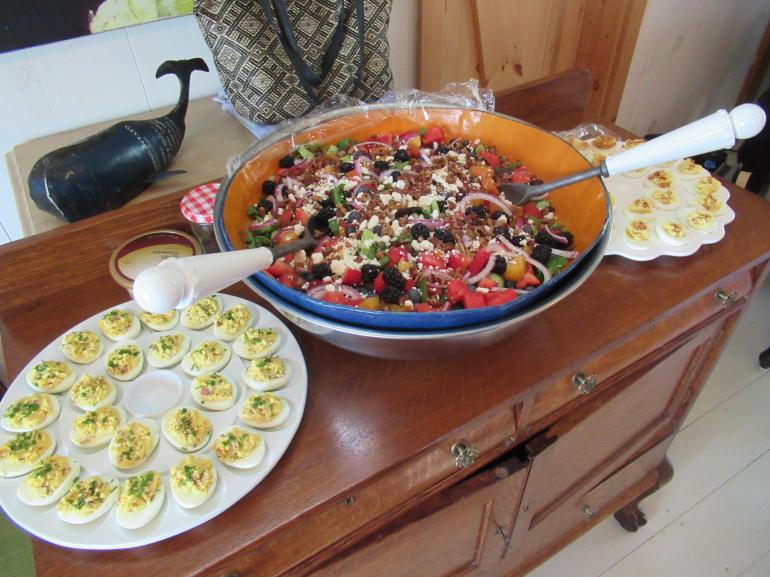 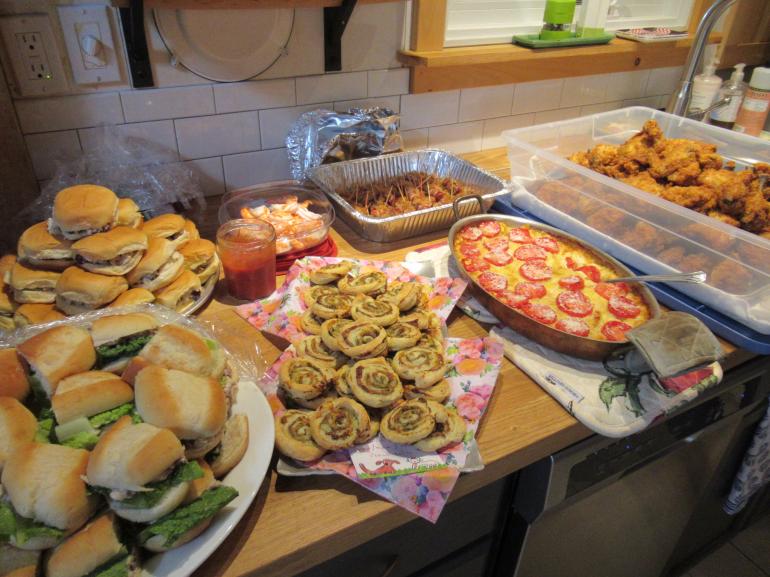 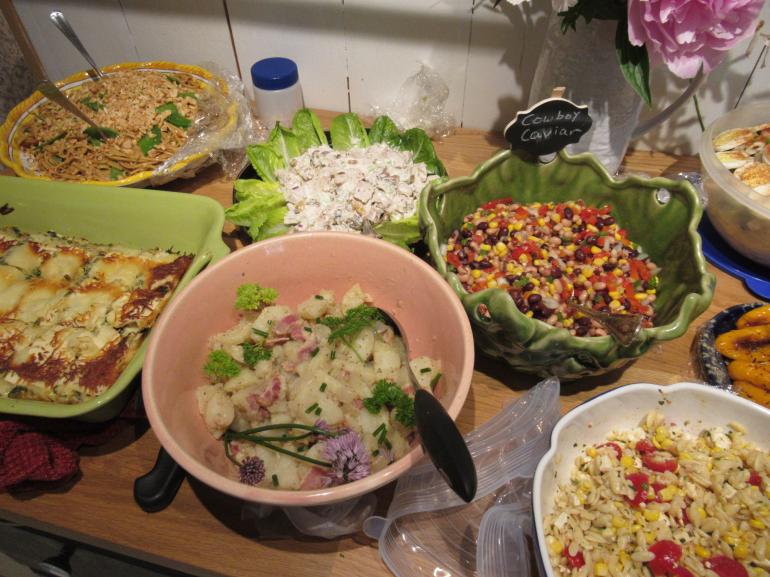 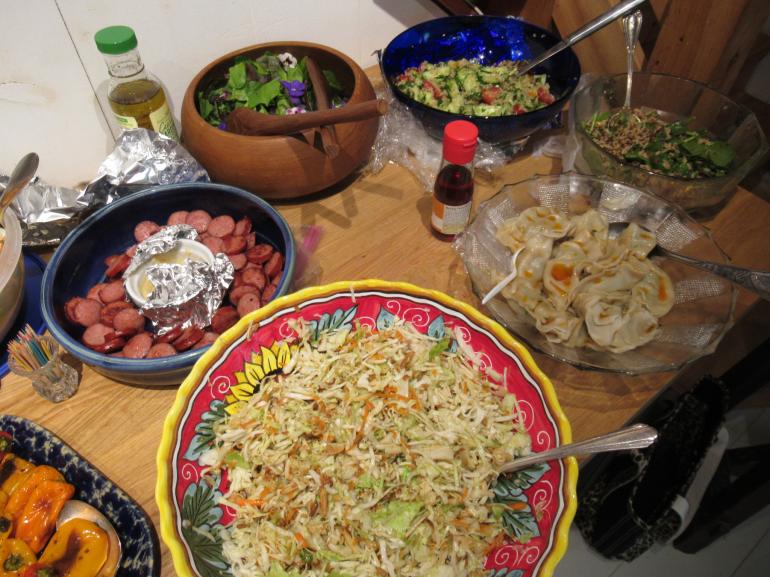 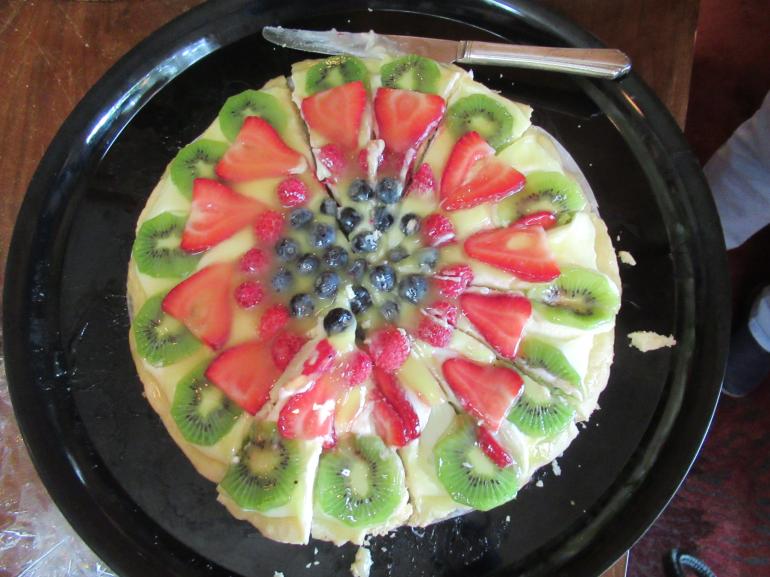 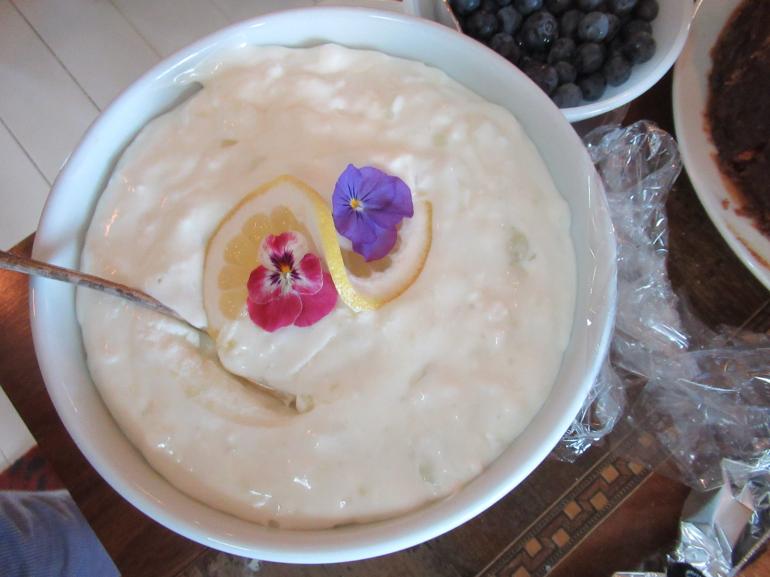 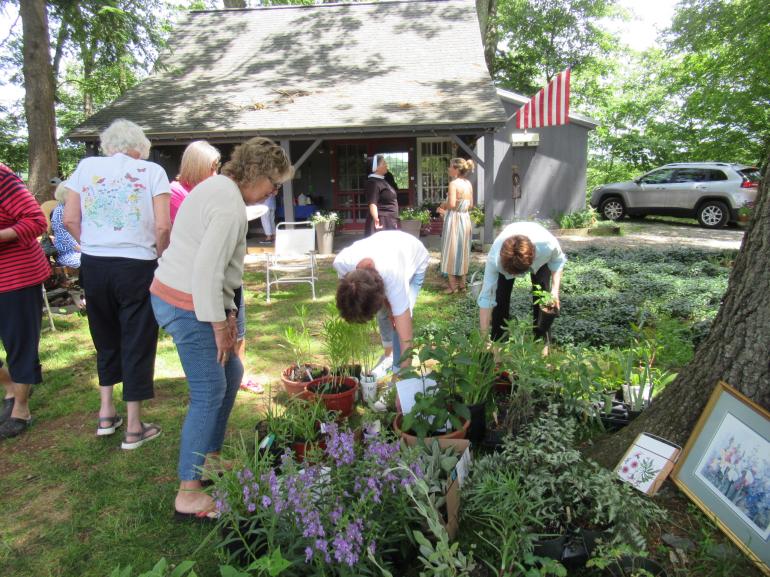 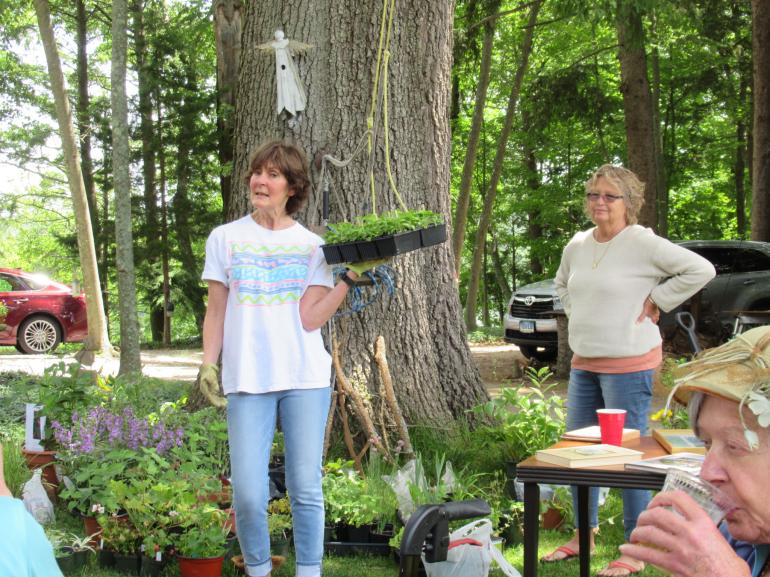 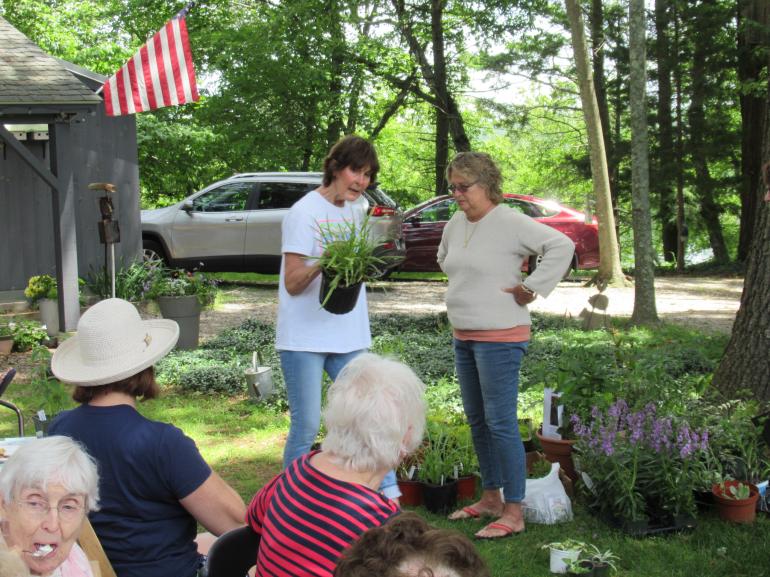 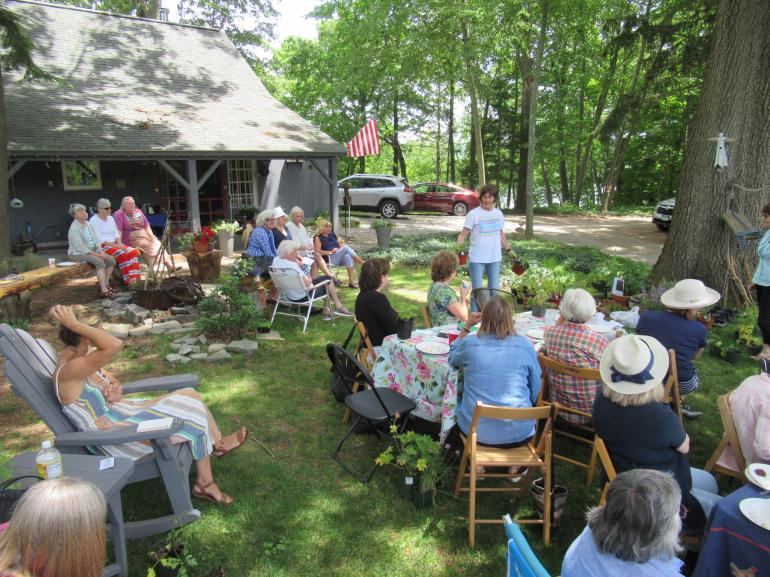 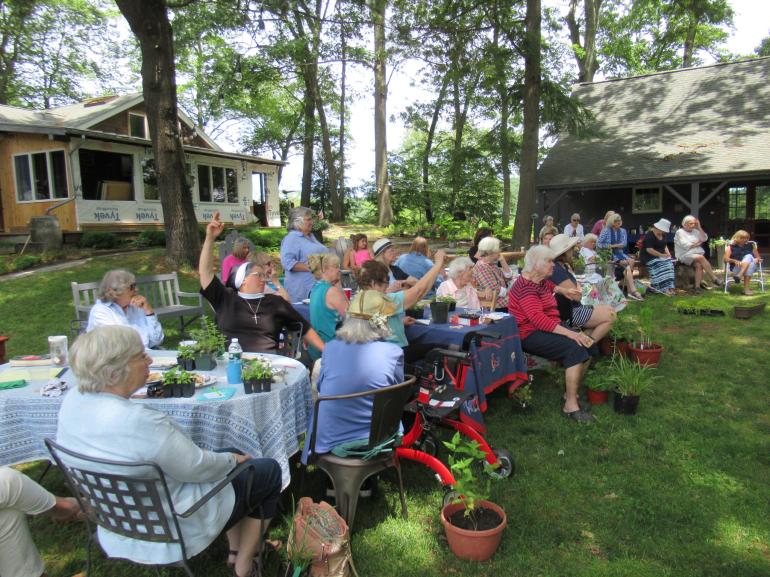 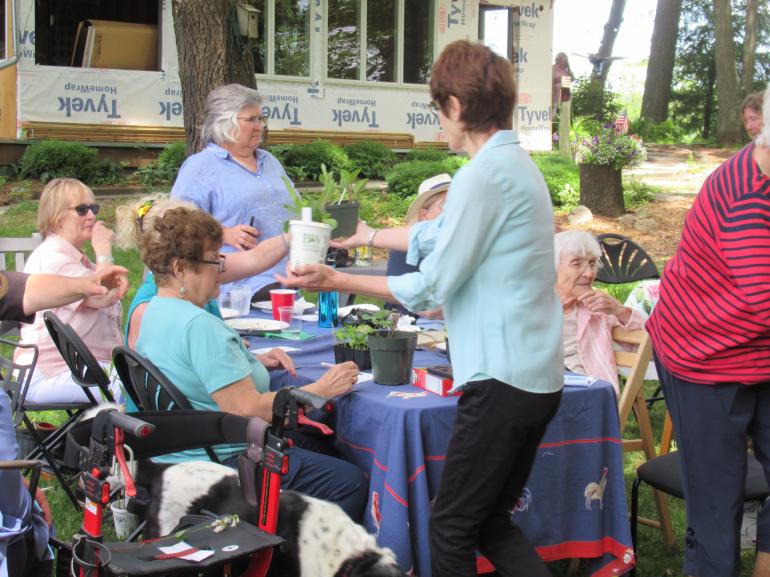 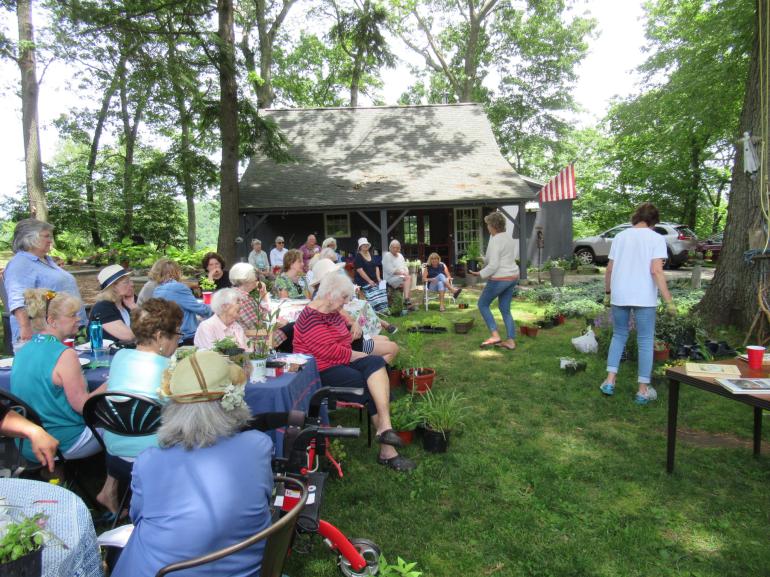 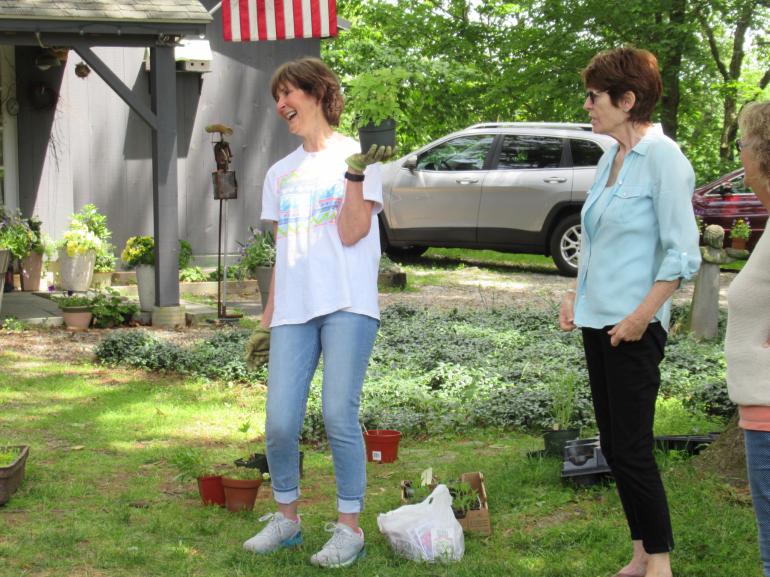 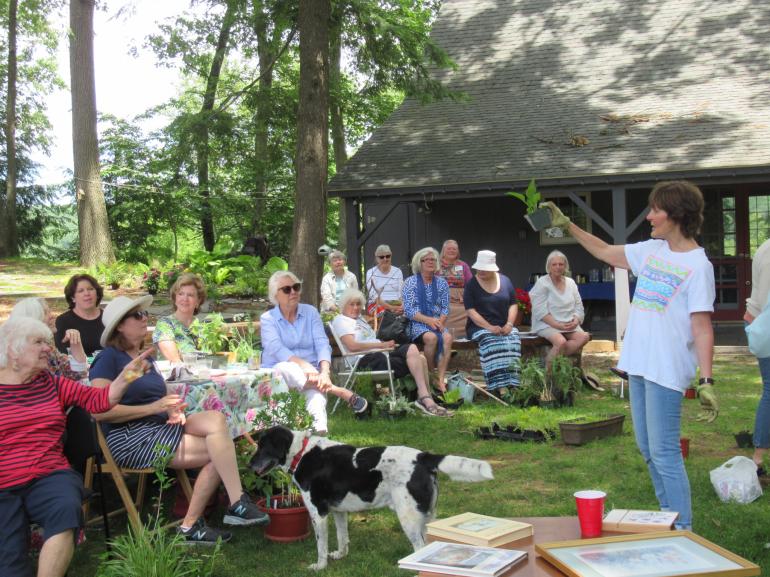 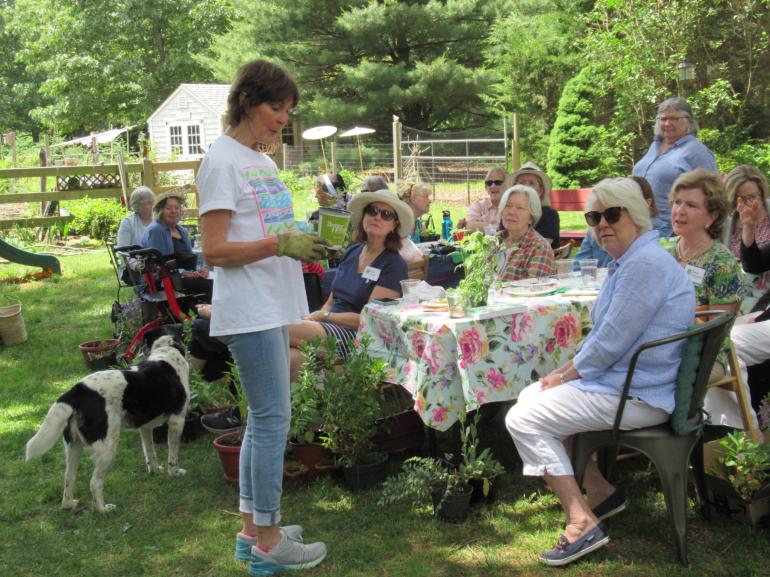 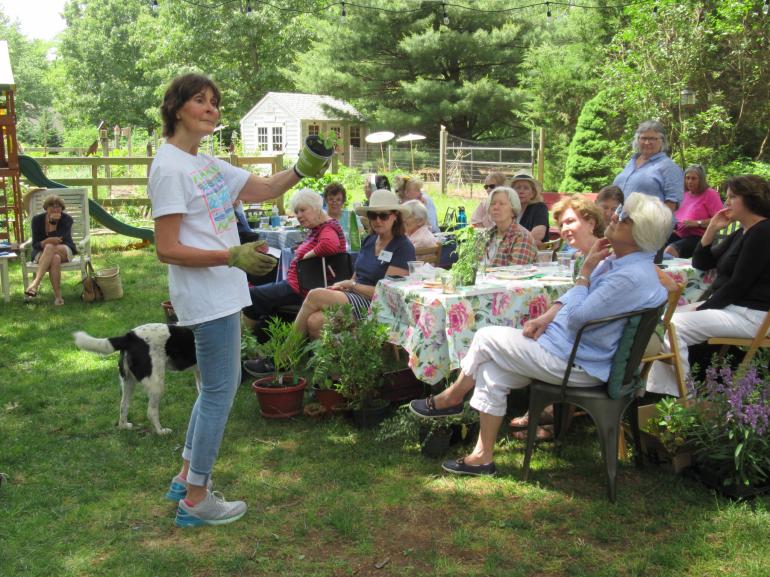 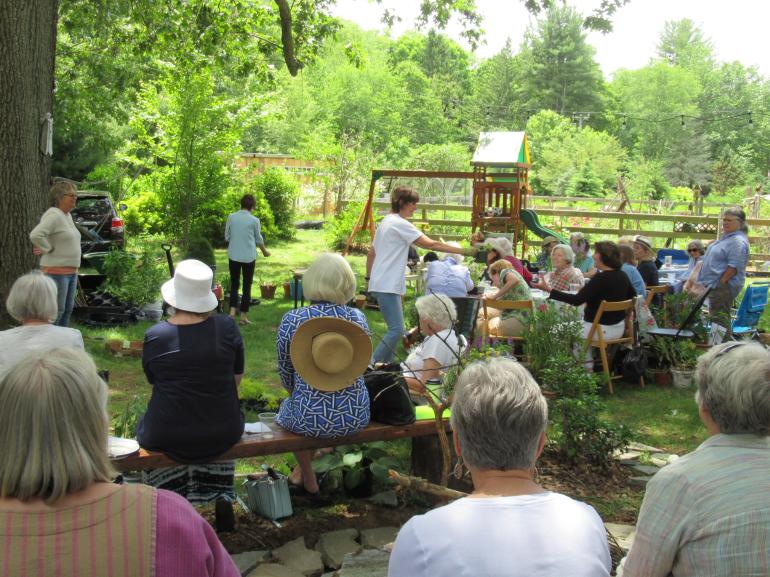 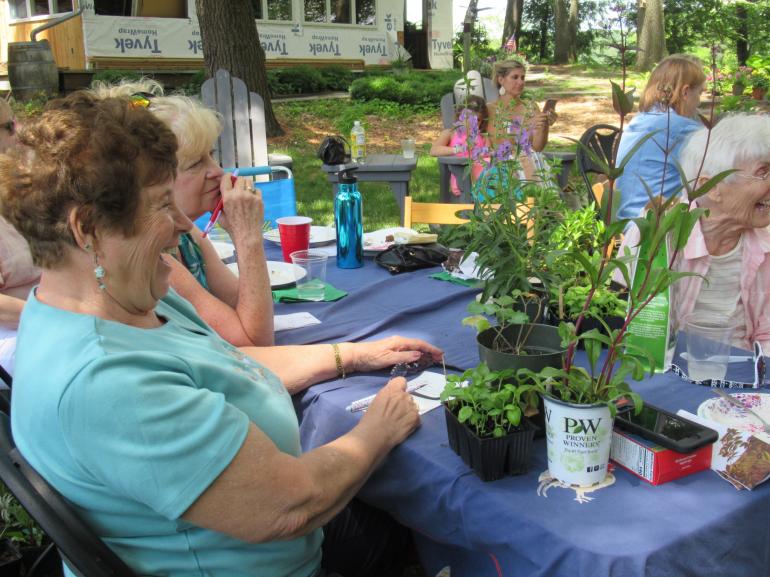 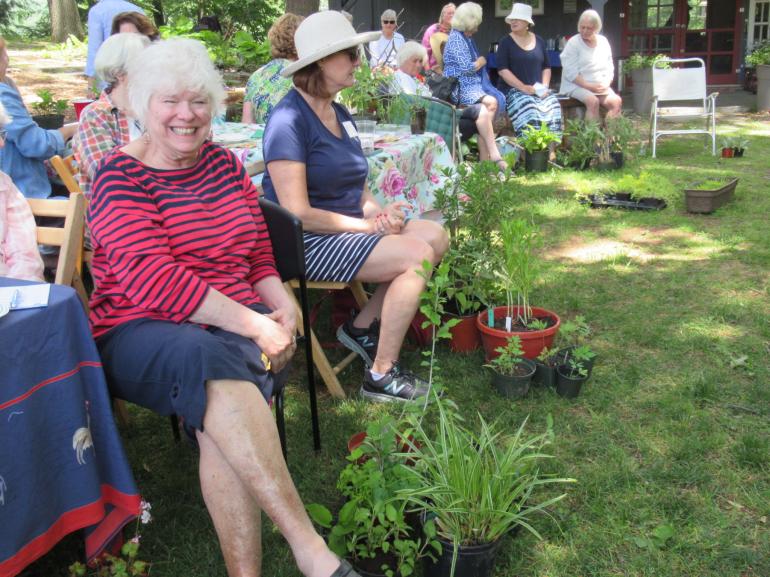